ФГБОУ ВО «Волгоградская государственная академия физической культуры»
Биомеханические аспекты техники базовых фигур квалифицированных танцоров в стандартной программе танцев
Выполнила:
Горот К.Д, студентка 203 группы, ФГБОУ ВО «ВГАФК»
Руководители:
Лущик Ирина Владимировна доцент кафедры ТиМФКиС ФГБОУ ВО «ВГАФК»
Абдрахманова Ирина Владимировна доцент кафедры ТиМФКиС ФГБОУ ВО «ВГАФК»
Цель исследования
изучить биомеханические особенности техники квалифицированных танцоров при выполнении базовых фигур в стандартной программе танцев.
Задачи исследования
Провести теоретический анализ по проблемам в технической подготовке квалифицированных танцоров в стандартной программе танцев на основе изучения литературных источников, данных сети Интернет
Провести биомеханический видеокомпьютерный анализ техники квалифицированных танцоров при выполнении базовых фигур стандартной программы танцев. Объект исследования – базовые фигуры танцев стандартной программы.
Оценить статическую устойчивость закрытой позиции пары в стандартной программе танцев.
на темп исполнения танца влияют:
темп музыки, музыкальный размер и количество шагов, которые исполняет танцор за один такт. Необходимо учитывать комбинацию фигур, которые исполняет танцор. При исполнении соревновательной программы квалифицированными парами темп будет значительно выше за счет исполнения сложных фигур с синкопированным ритмом.
Особенностью фигур медленного и Венского вальса является то, что в каждой фигуре 3 шага выполняются в 1 такт музыки. Это означает, что на 1 удар музыки приходится 1 танцевальный шаг. Исключение составляют только шассе вправо и шассе из променадной позиции, где исполняется на 2-й удар 2 шага. Однако темп музыки медленного вальса составляет 30 тактов в минуту, а венского – 60 тактов
Темп «Фокстрота» составляет 30 тактов в минуту; в каждом такте 4 удара, на которые танцор выполняет 3 шага, таким образом, за темп движения танцора составляет 90 шагов в минуту, длительность 1 такта движения составляет 2 с. Темп «Квикстепа» составляет 48-52 тактов в минуту; в каждом такте 4 удара, на которые танцор выполняет 2-4 шага, таким образом, темп движения танцора составляет 96-156 шагов в минуту, длительность 1 такта движения составляет 1,15-1,25 с.
Рассматривая положение партнёров относительно друг друга, в момент начала движения
позиция должна быть максимально приспособлена для решения двигательных задач с учётом действующих на движущуюся систему тел внешних и внутренних сил. 
Танцевальная позиция должна быть сбалансирована сточки зрения биостатики до начала движения.
Представлена биокинематическая схема движения партнера при исполнении фигуры «Правый поворот» в Медленном Вальсе
В сагиттальной плоскости масса равномерно распределена по площади опоры, коэффициенты устойчивости в переднем и заднем направлениях составляют соответственно 0,28 и 0,22.
Во фронтальной плоскости левый коэффициент устойчивости 0,56 значительно превышает правый – 0,14. Устойчивость значительно выше со стороны партнера, чем со стороны партнерши.
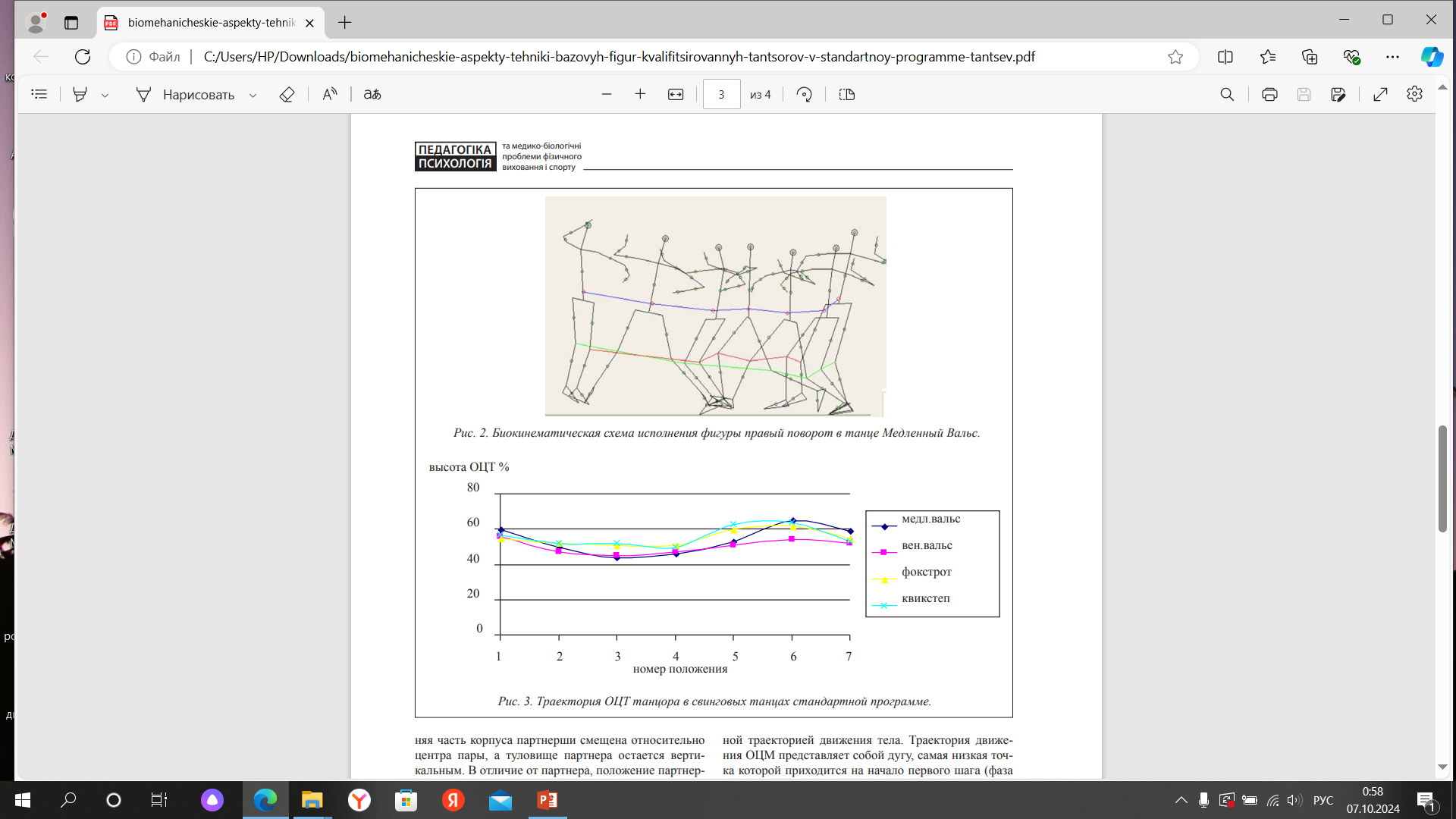 Неравномерное распределение масс относительно площади опоры вызвано тем, что верхняя часть корпуса партнерши смещена относительно центра пары, а туловище партнера остается вертикальным. В отличие от партнера, положение партнерши в паре не является вертикальным. Угол наклона позвоночника партнерши составляет 27° у высококвалифицированных пар.
Танцы стандартной программы имеют свинговый характер, исключение составляет танго
Траектории движения в «свинговых» танцах















 




Высота общего центра тяжести (ОЦТ) выражена в процентном соотношении относительно роста танцора, что позволит объективно рассматривать данный показатель, несмотря на разный рост испытуемых.
Качество исполнения свинговых фигур определяется правильной траекторией 
движения тела

Траектория движения ОЦМ представляет собой дугу, самая низкая точка которой приходится на начало первого шага (фаза амортизации)
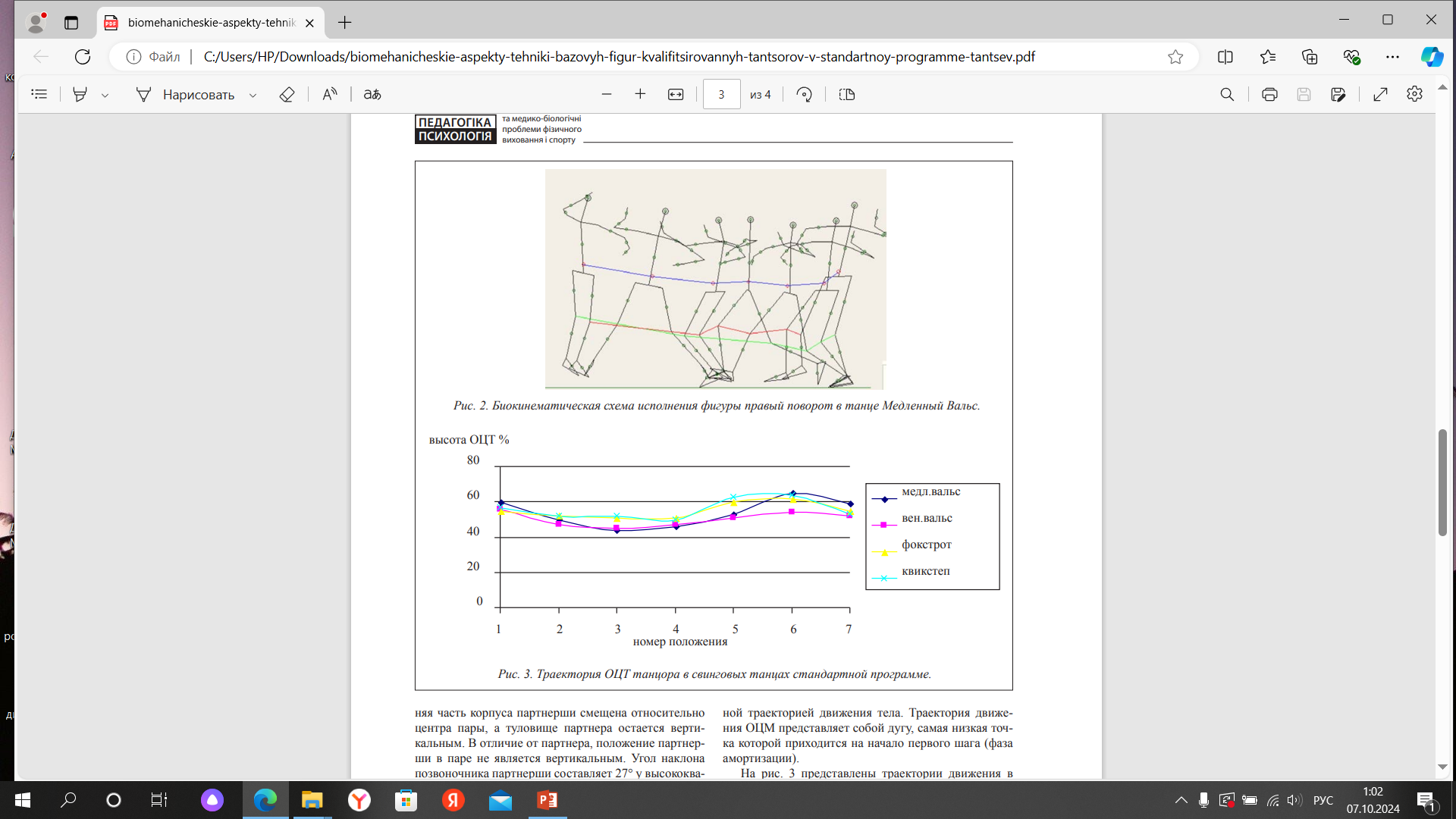 Свинг – это маятниковое движение тела или части тела танцора относительно закрепленной точки или оси
Танго
Танец танго не является свинговым поскольку во время его исполнения отсутствует свободное движение тела, спуски и подъемы ОЦТ не наблюдаются. Танцор движется на одном и том же уровне
Медленный вальс и венский вальс
В Медленном и Венском вальсах характеры траектории ОЦМ очень похожи, самая низкая точка приходится на конец фазы выталкивания на первом шаге, но амплитуда подъема в медленном вальсе больше, чем в венском.
Фокстрот и квикстеп
В фокстроте и квикстепе наиболее низкая точка приходится на окончание фазы амортизации перед вторым шагом. В этих танцах амплитуда спуска во время первых двух фаз меньше, чем в венском и медленном вальсе. Тело танцора на первом шаге при этом движется вдоль горизонтальной оси Ох. Наибольшая амплитуда спусков и подъемов присутствует в медленном вальсе, разница между наивысшей и низшей точками составляет 21 %. Наименьшая амплитуда выявлена в танце Венский вальс и составляет 9 %
В ходе работы были проанализированы основные базовые элементы техники танцевальных фигур, такие шаг, снижение тела, подъем тела, наклон тела. Техника исполнения всех этих элементов зависит от пространственных и временных параметров танца
Спасибо за внимание)